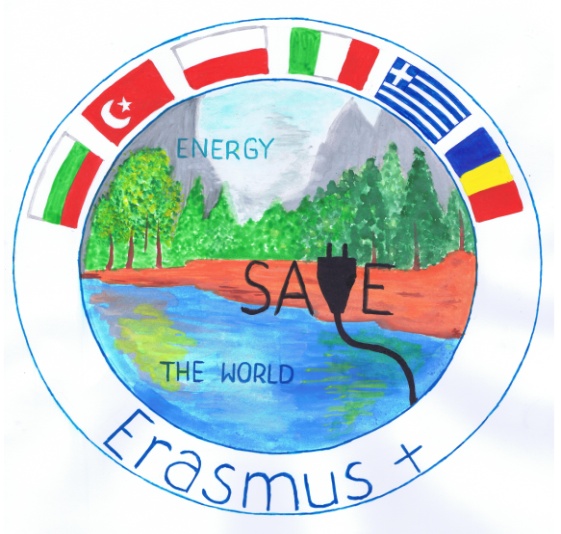 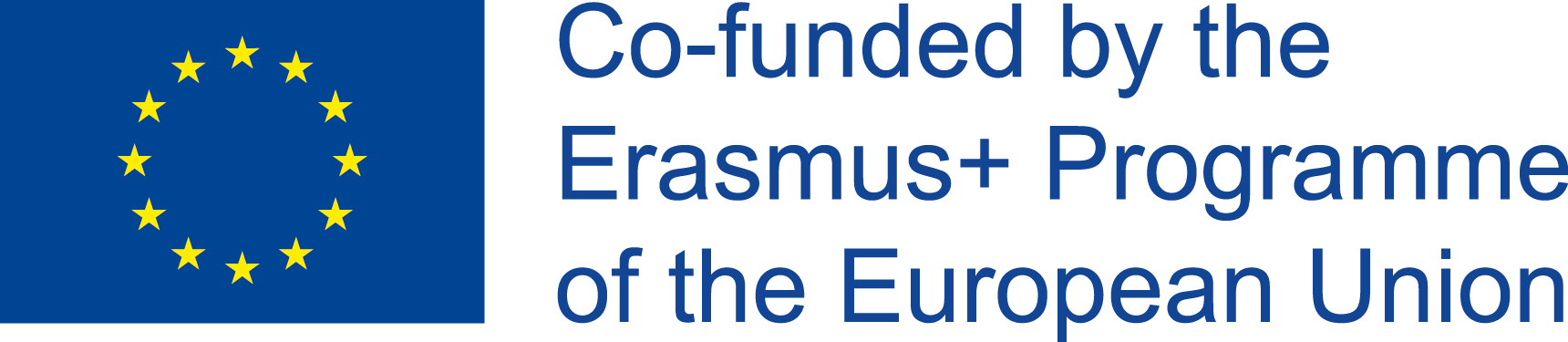 SAVE ENERGY - SAVE THE WORLD
OBSERVATION EVALUATION RESULTS
FINAL REPORT
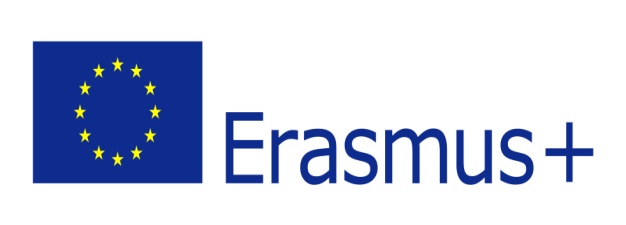 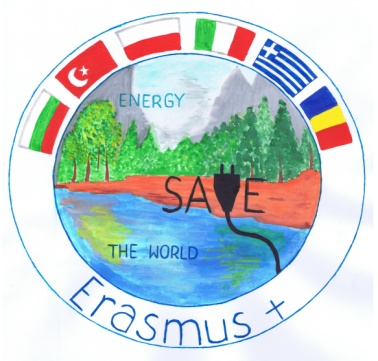 The aim of our project is:

1) to raise awareness about the importance of energy conservation and  the environmental problems created as a result of the energy production process;
2)  to ensure that the knowledge given at school is put into practice in daily life;
3) to lay out different methods and techniques used in education to ensure permanent learning;
4) to find out about the different applications of practices towards energy conservation in different countries;
5)  to adapt successful practices to our own school.
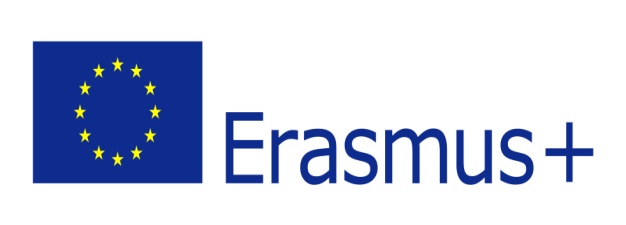 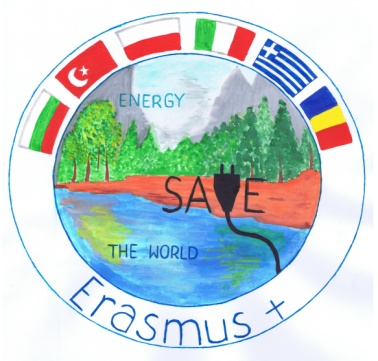 The objective of the survey was:

to check the way of using electricity and water among children and their families.
 The survey was carried out using evaluation forms where ‘smiling face’
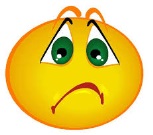 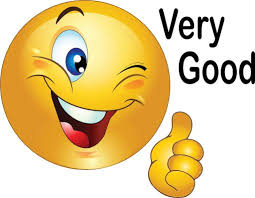 or
was given according to conduct observation. The evaluation forms consisted  of different manners for using water and electricity:
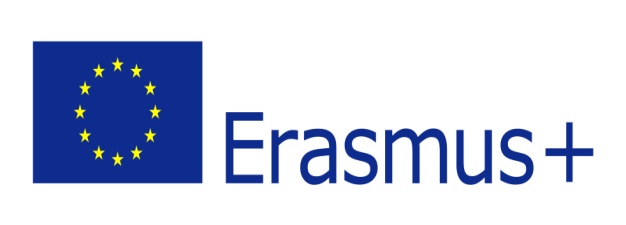 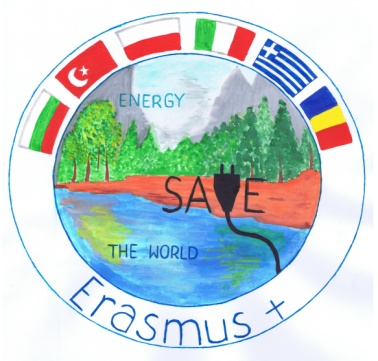 WATER SAVING:
Enough water use for personal care.
Water unnecessary.
Tap off.
Tap off family members of warning.
ENERGY SAVING:
Use electricity not unnecessarily.
Unnecessarily lights of.
Tap of.
Unnecessary electrical use family members of warning.
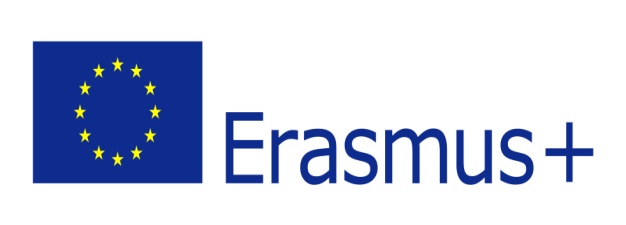 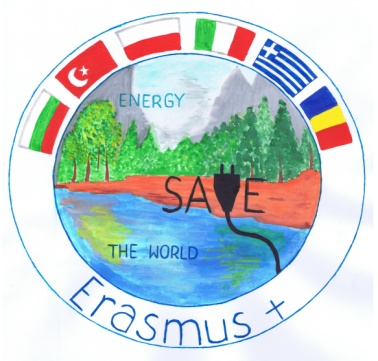 All data collected refer to 5 months of the project from September 2016 to January 2017. Each partner school evaluated its own pupils. Finally they sent the results of the evaluation to Poland via email where was done the final report.
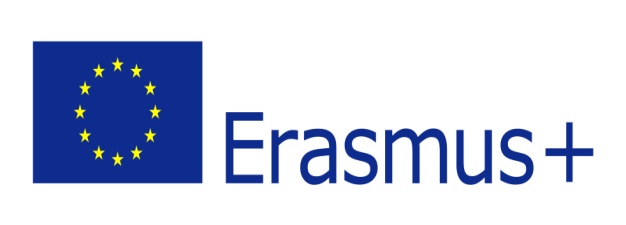 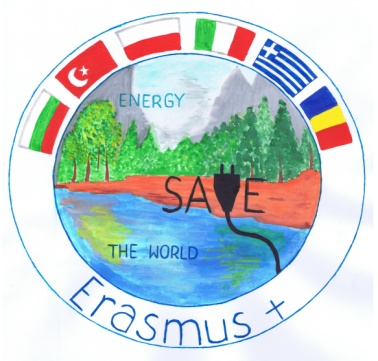 RESULTS
WATER SAVING:
Indicators
Students
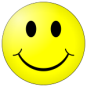 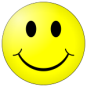 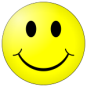 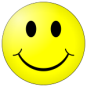 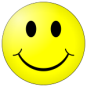 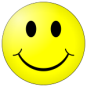 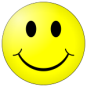 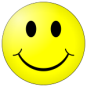 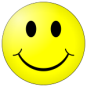 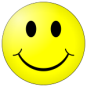 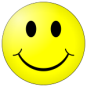 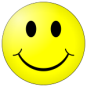 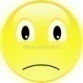 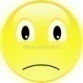 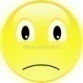 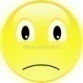 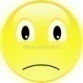 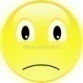 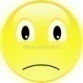 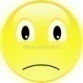 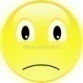 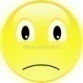 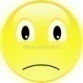 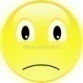 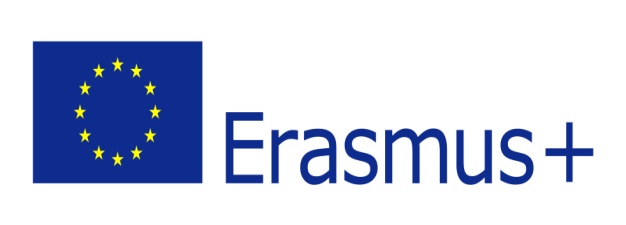 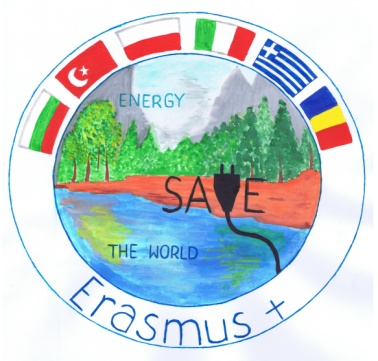 RESULTS
WATER SAVING:
Indicators
Students
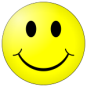 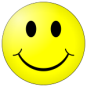 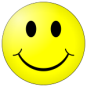 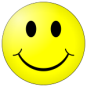 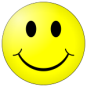 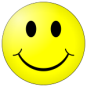 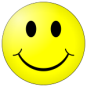 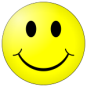 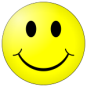 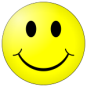 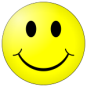 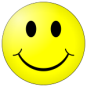 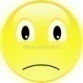 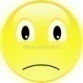 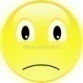 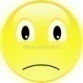 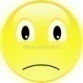 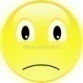 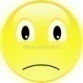 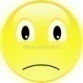 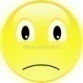 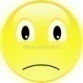 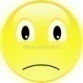 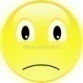 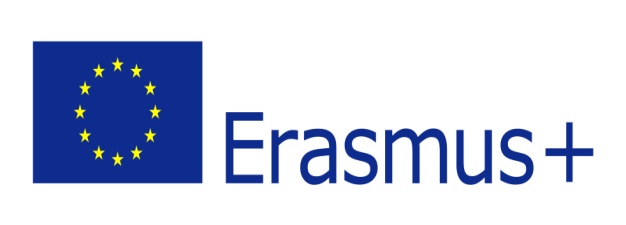 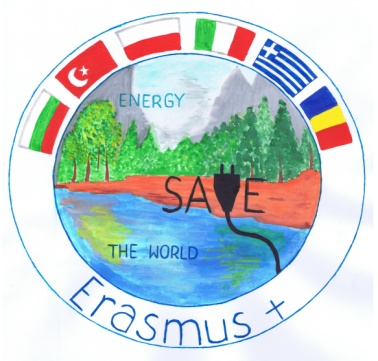 To sum up all data about WATER SAVING:
907 pupils from 6 schools took part in this survey

724 of them use enough water for personal care

616 pupils use water unnecessarily

665 pupils tap off

626 of pupils warn family members – tap off
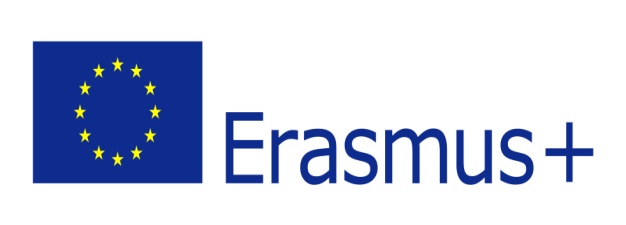 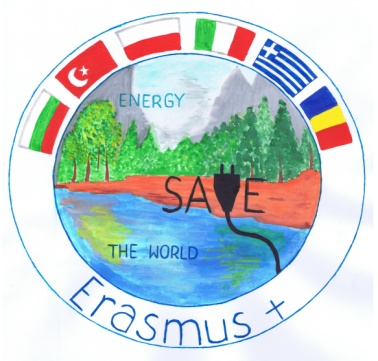 RESULTS
ENERGY SAVING:
Indicators
Students
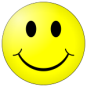 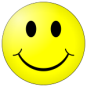 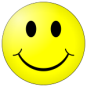 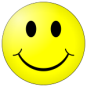 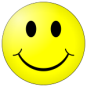 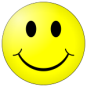 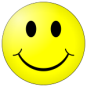 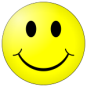 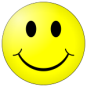 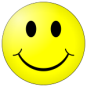 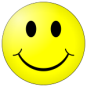 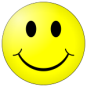 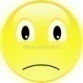 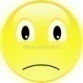 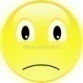 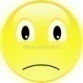 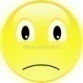 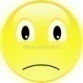 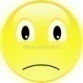 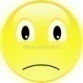 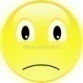 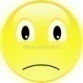 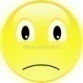 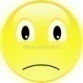 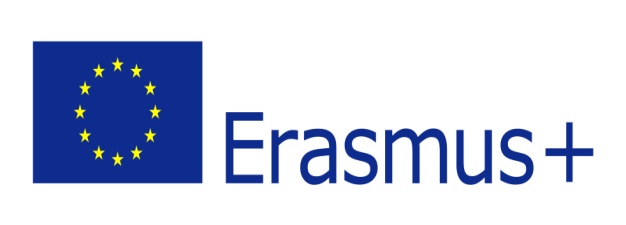 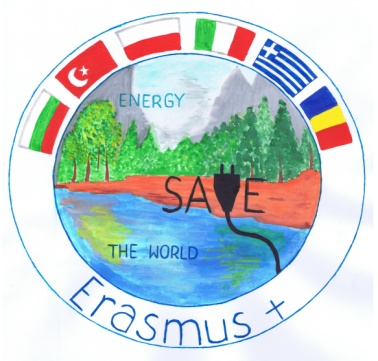 RESULTS
ENERGY SAVING:
Indicators
Students
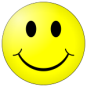 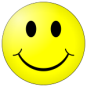 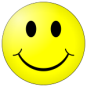 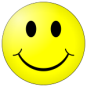 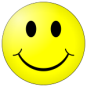 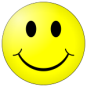 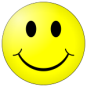 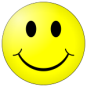 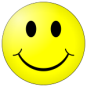 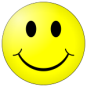 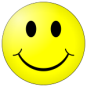 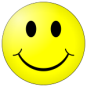 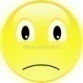 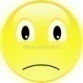 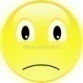 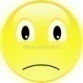 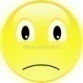 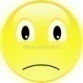 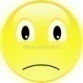 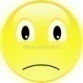 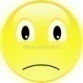 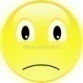 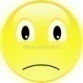 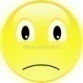 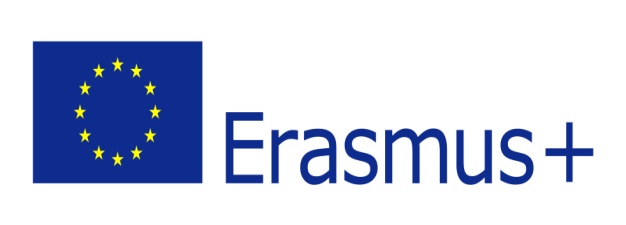 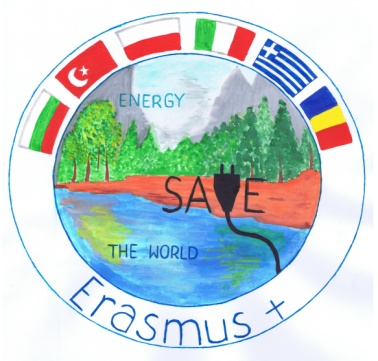 To sum up all data about ENERGY SAVING:
907 pupils from 6 schools took part in this survey

690 of them use electricity not unnecessarily

552 pupils turn off unnecessarily lights

641 pupils tap off

482 of pupils use unnecessary electricity and warn family members
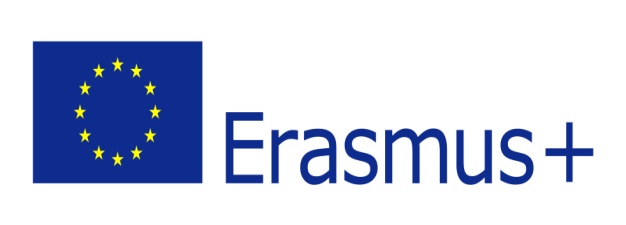 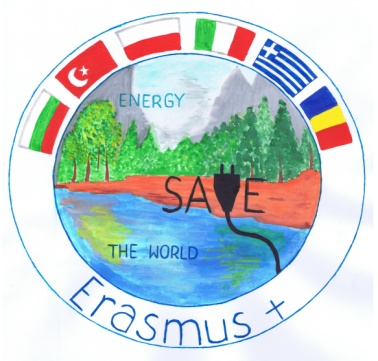 Children learn how to use water and electricity to save them. They know about the project “SAVE ENERGY – SAVE THE WORLD” and they are very enthusiastic about it.